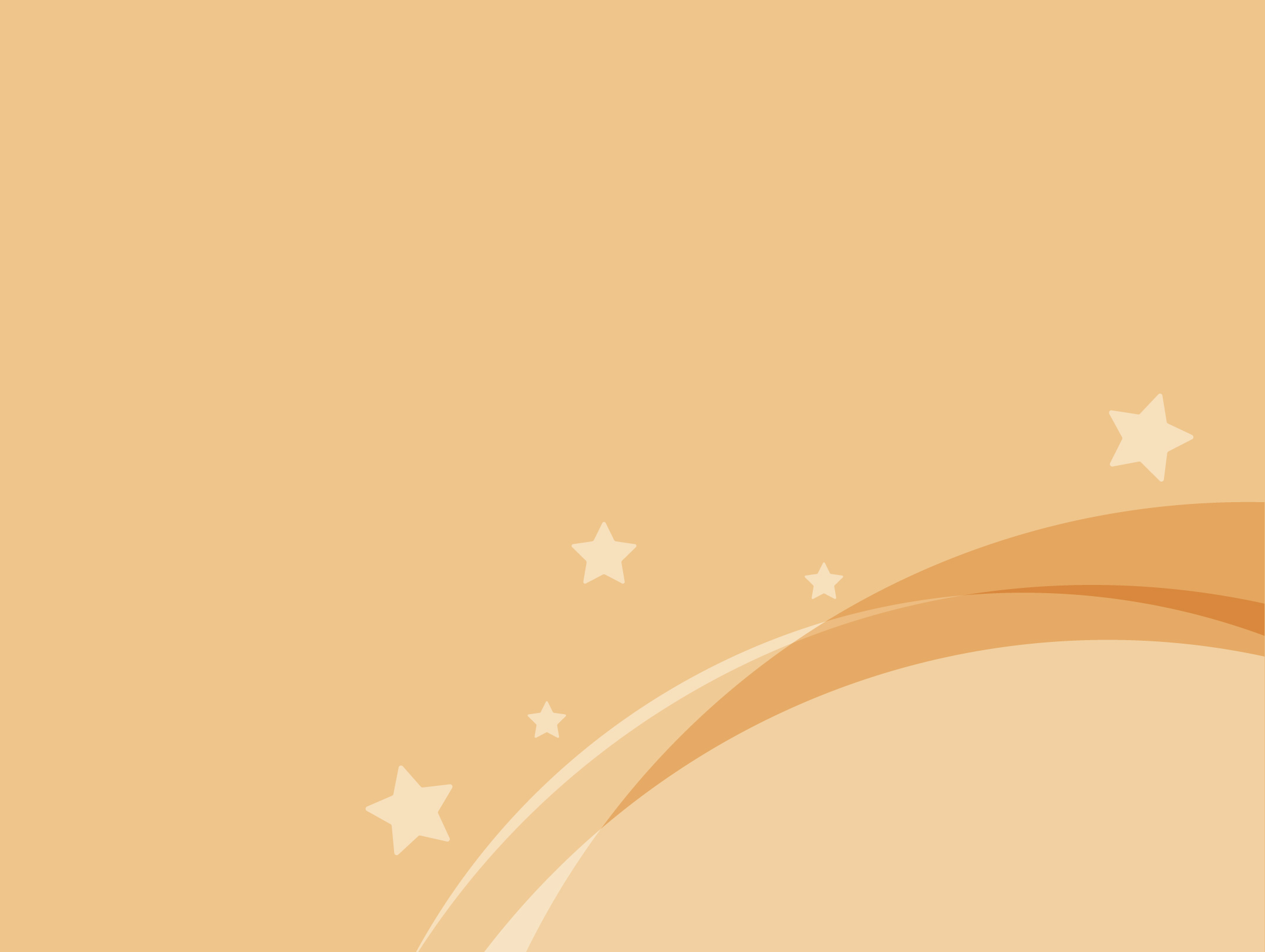 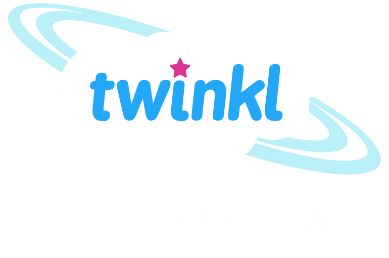 Maths
Properties of Shapes
Year One
Maths | Year 4 | Properties of Shapes | Angles | Lesson 2 of 2: Comparing Angles
Comparing Angles
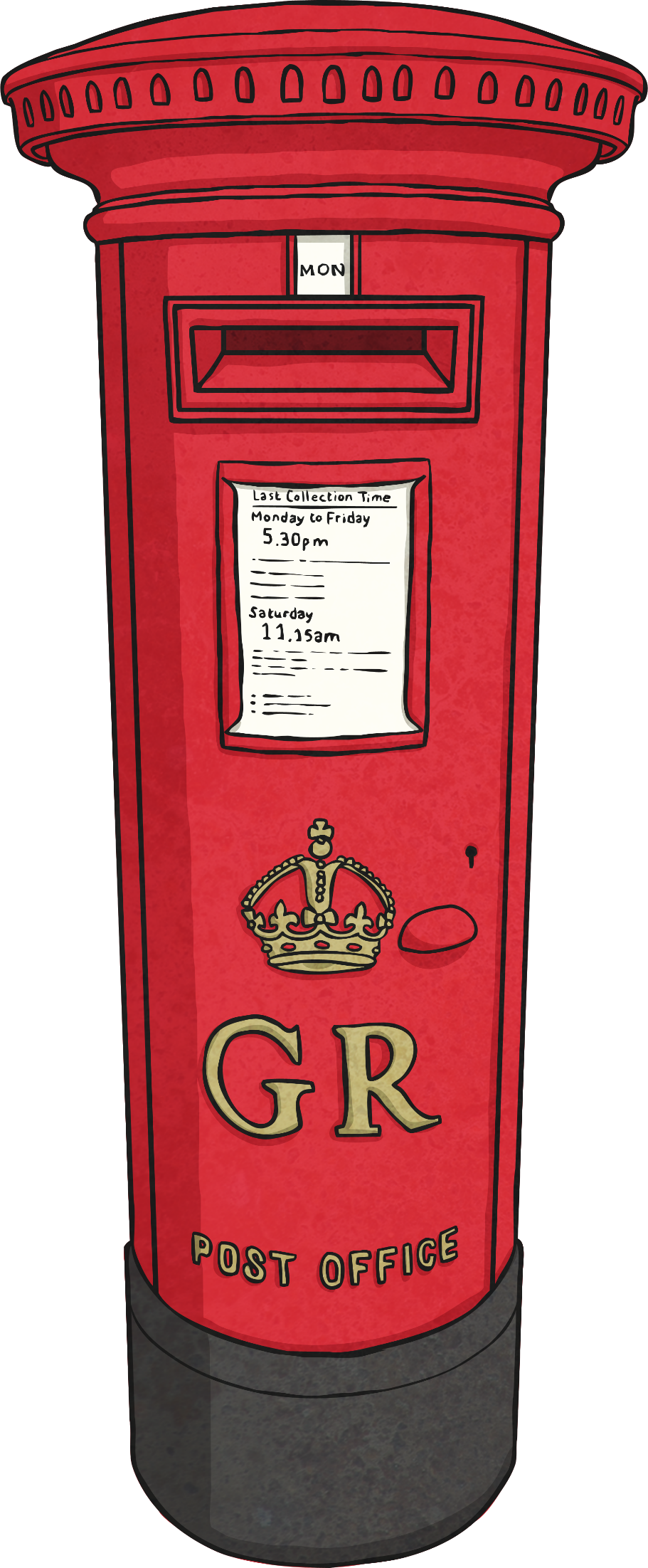 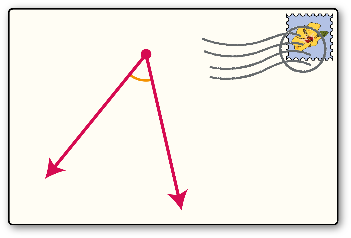 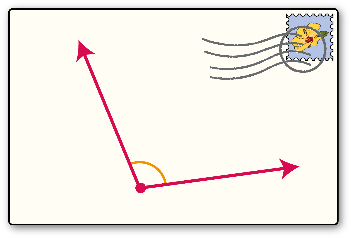 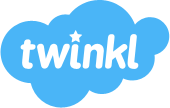 Aim
I can compare and order angles up to 180 degrees.
Success Criteria
I can identify acute and obtuse angles.
I can compare and order angles up to 180 degrees.
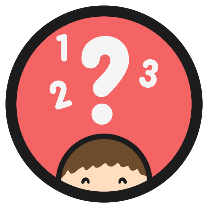 Angle Sort
Discuss where these angles should be sorted. Click an envelope to find out.
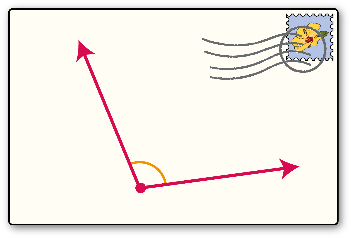 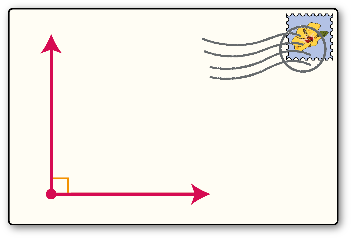 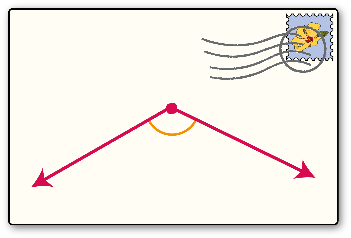 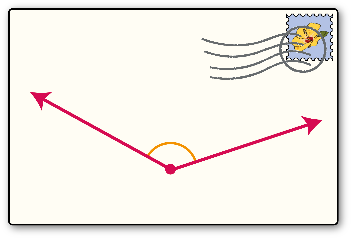 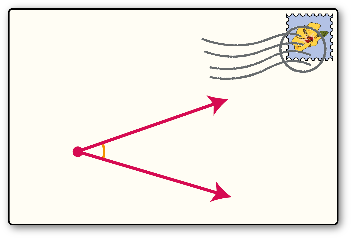 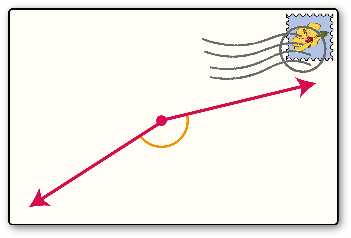 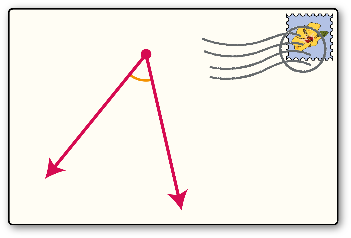 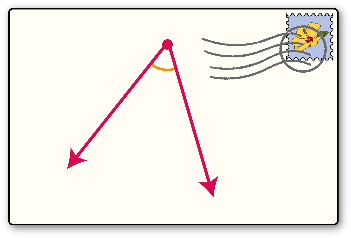 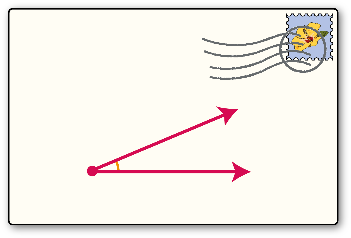 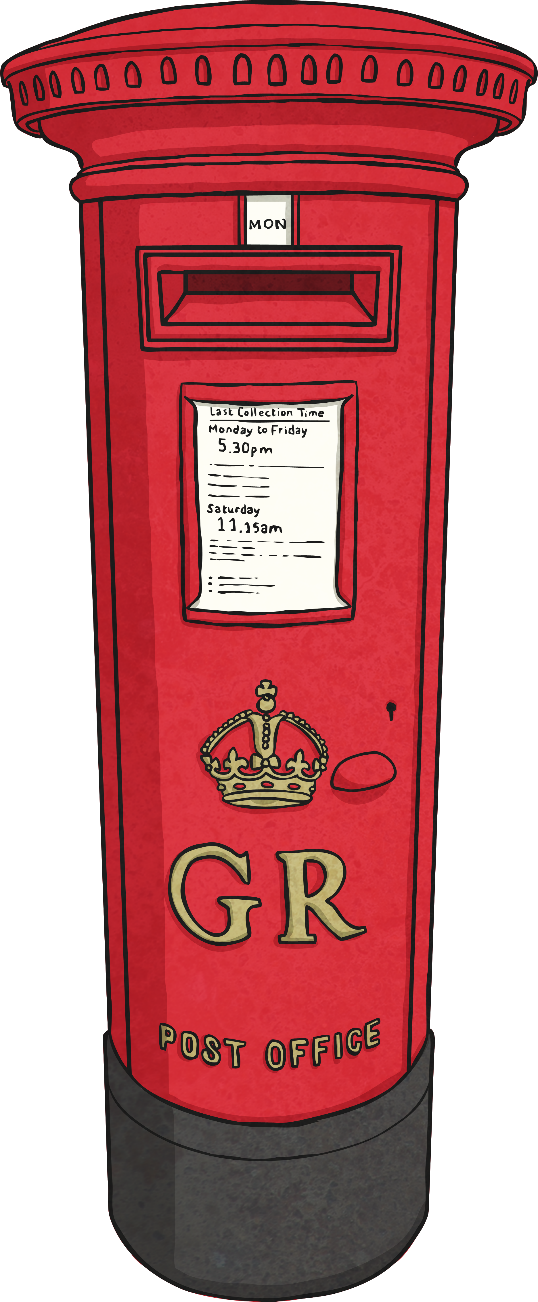 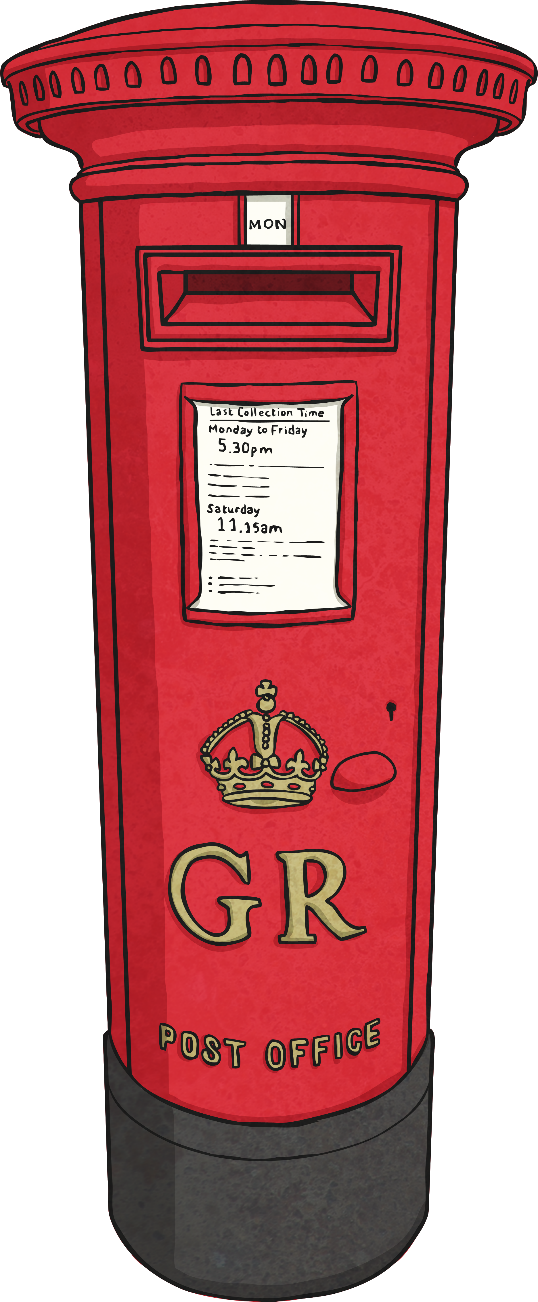 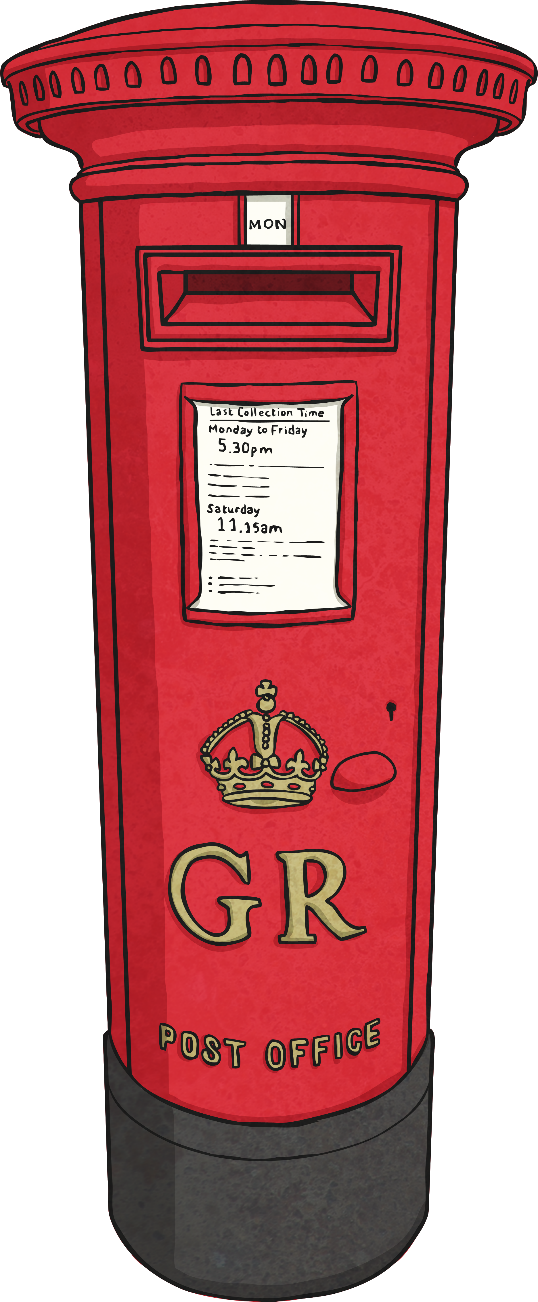 right angle
acute
obtuse
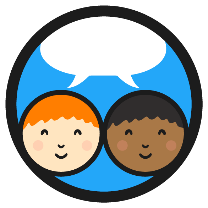 Angle Prove It!
Which of these angles are acute?
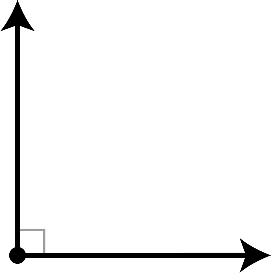 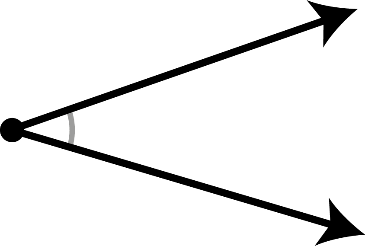 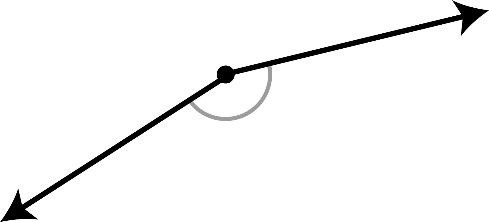 ?
?
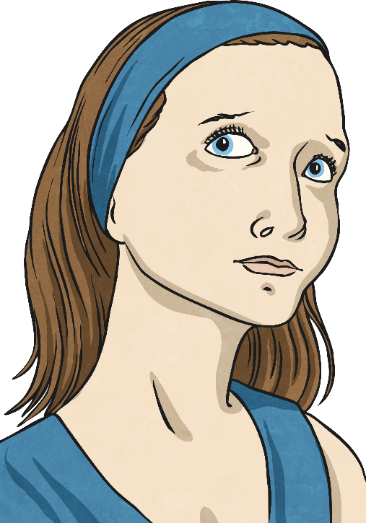 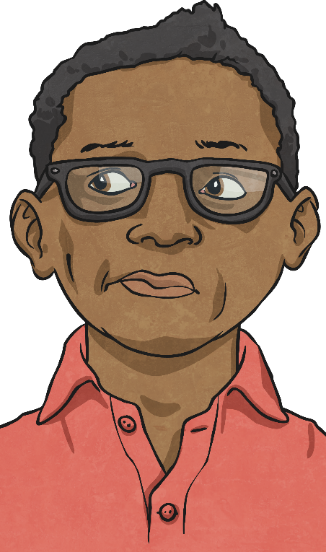 Ordering Angles
An acute angle measures less than 90°
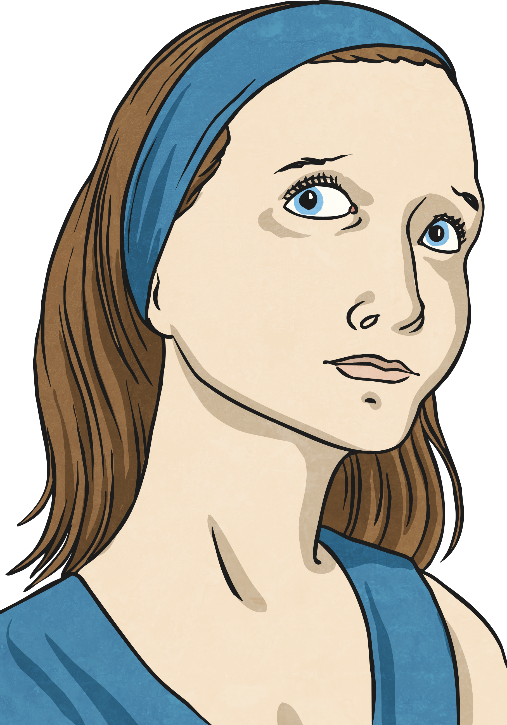 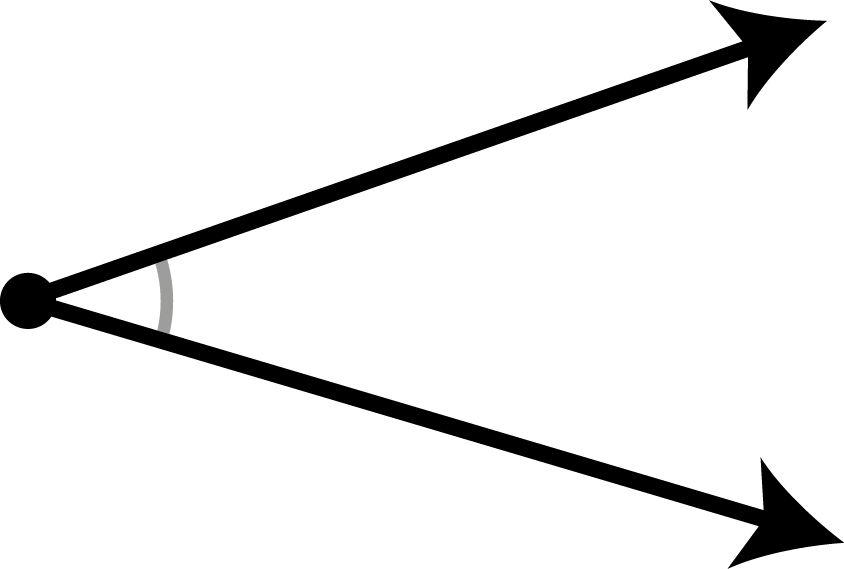 Ordering Angles
A right angle measures exactly 90°
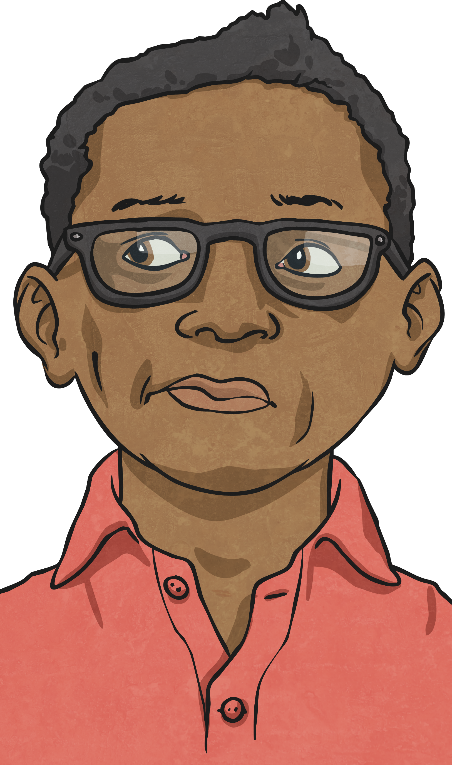 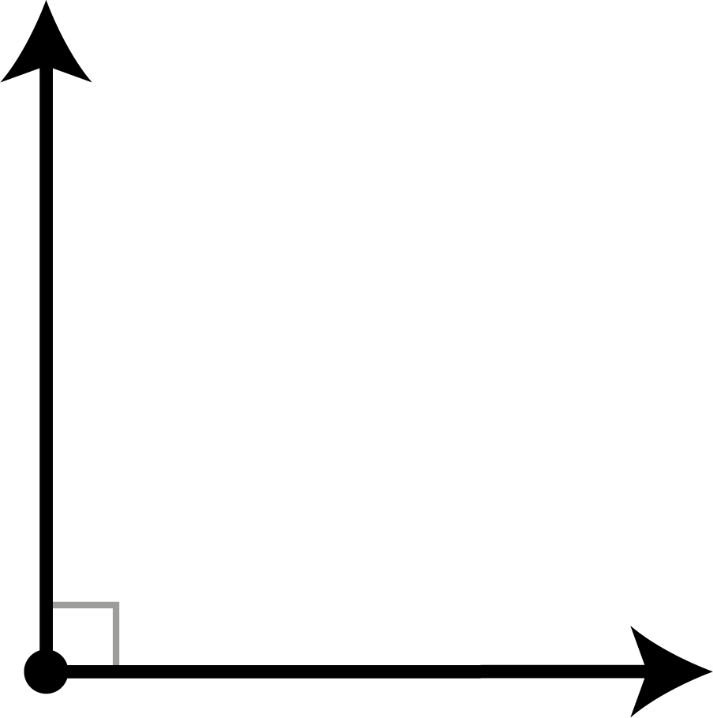 Ordering Angles
An obtuse angle measures between 90° and 180°
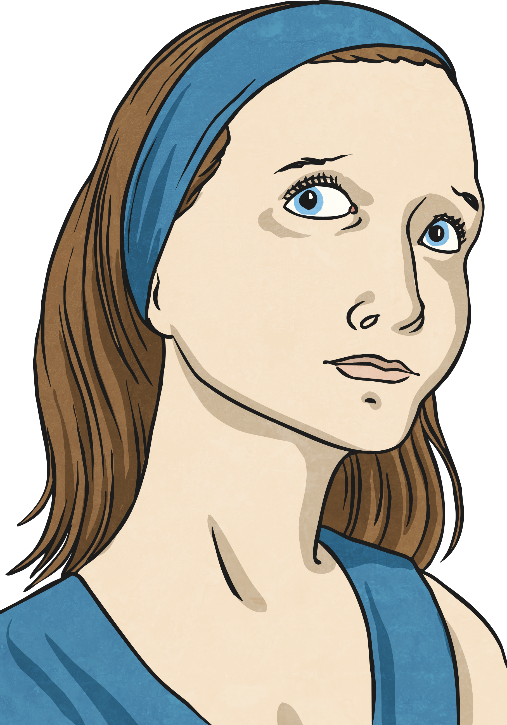 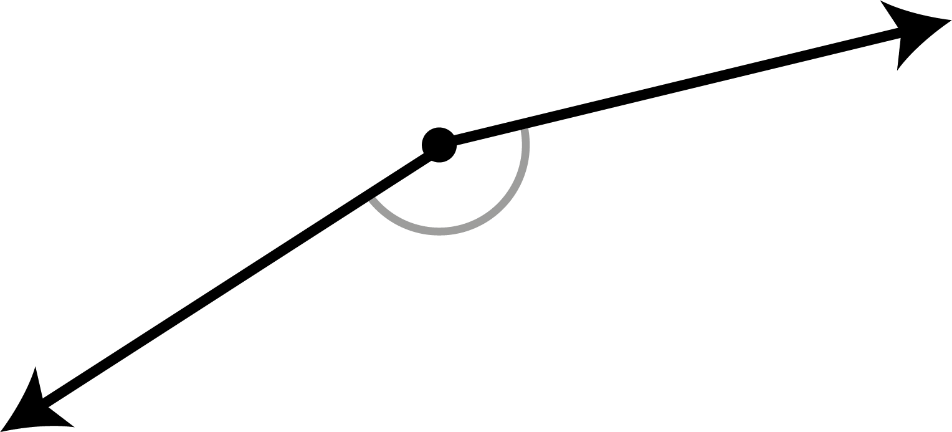 Ordering Angles
A straight angle measures exactly 180°
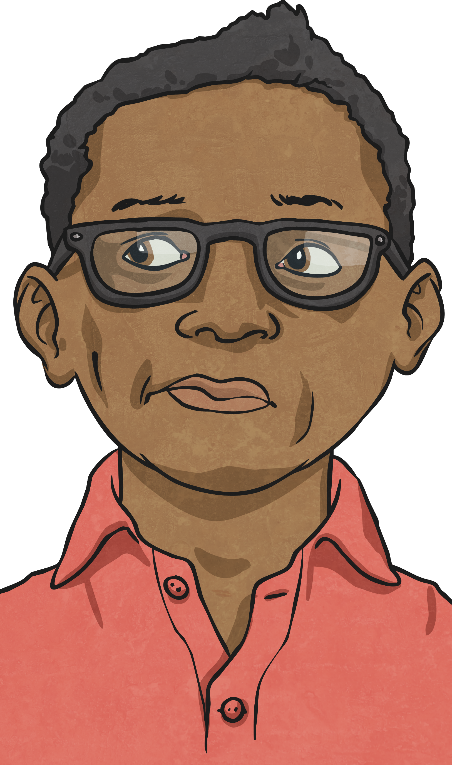 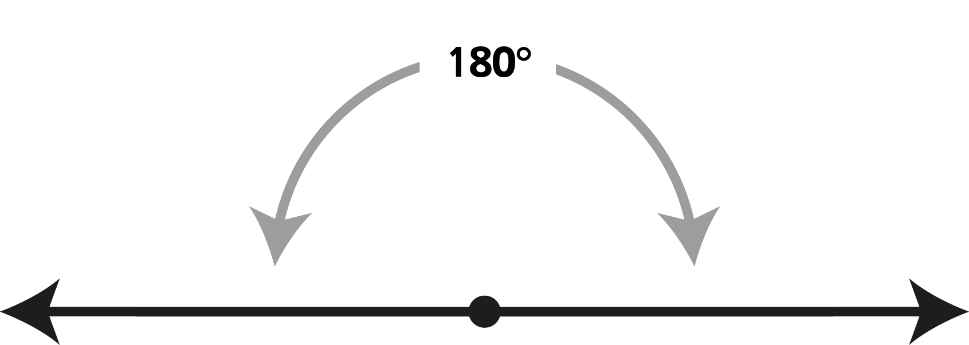 Ordering Angles
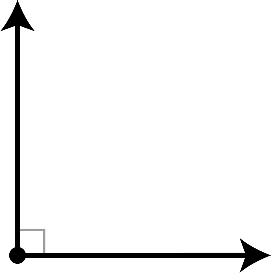 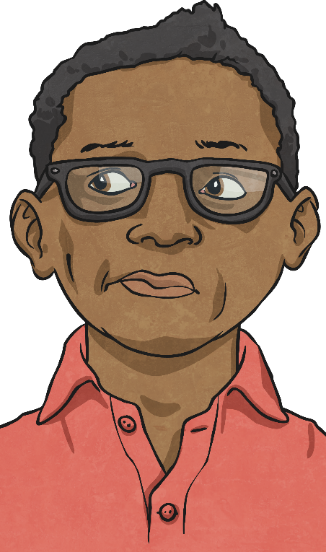 We can use these facts to help order a set of angles.
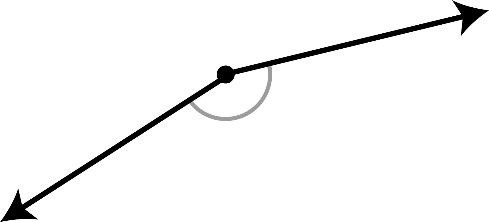 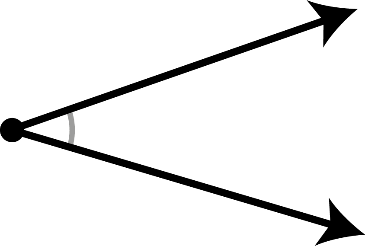 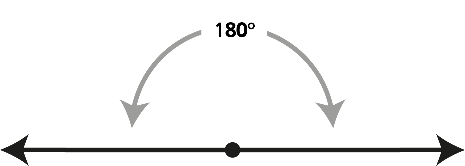 Smallest
Largest
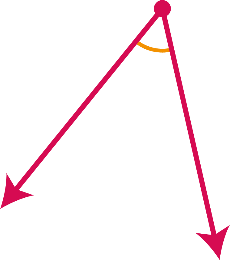 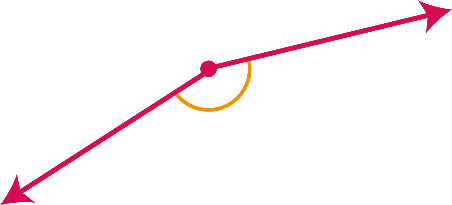 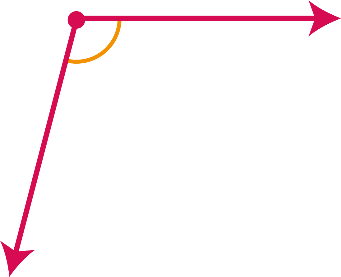 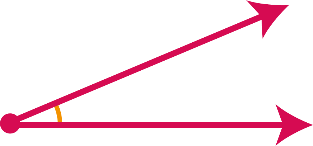 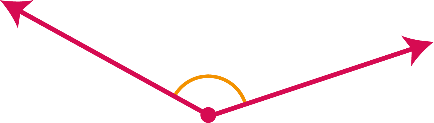 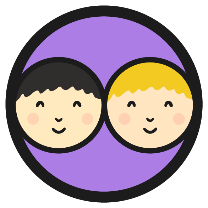 Compare and Order Angles
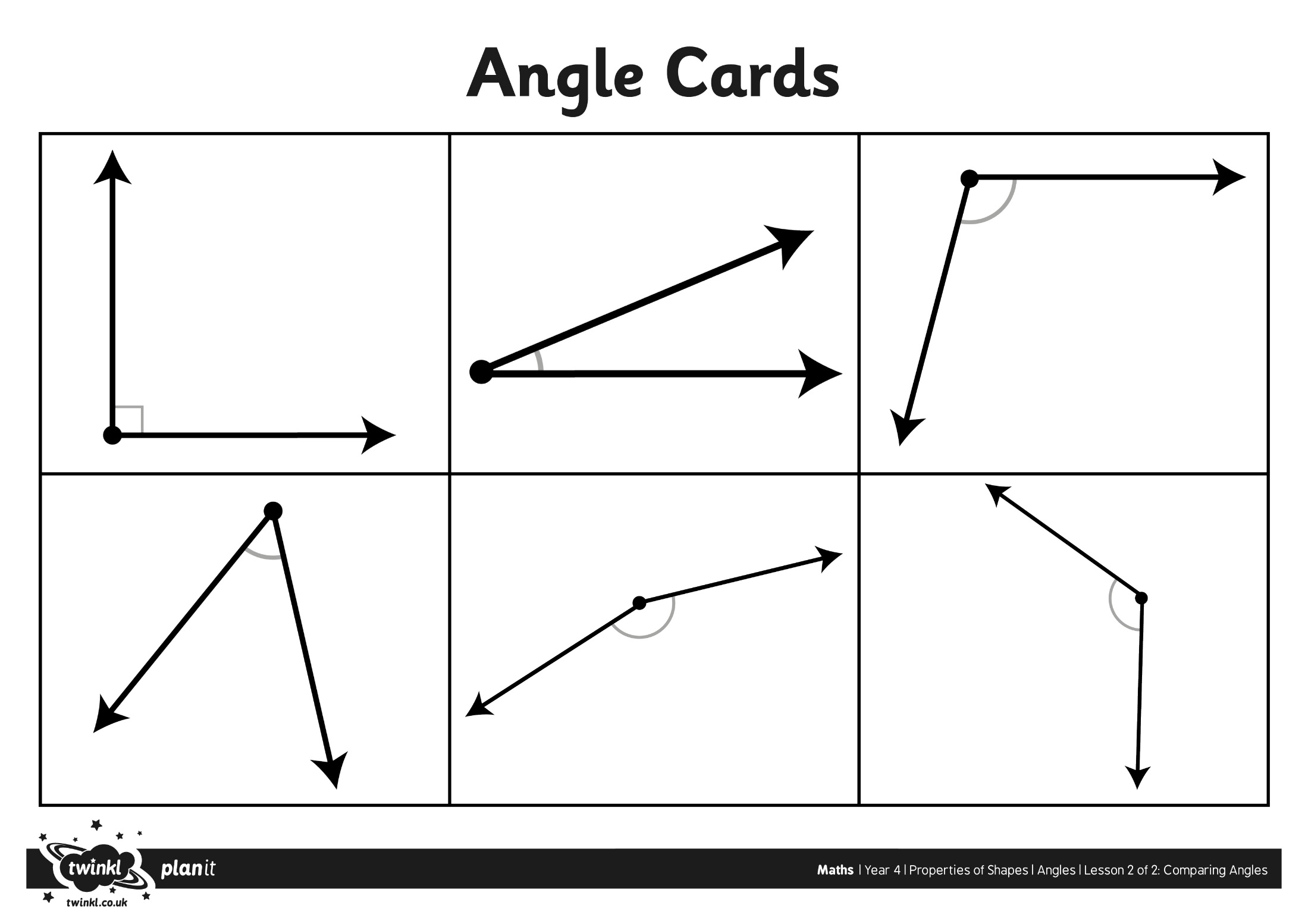 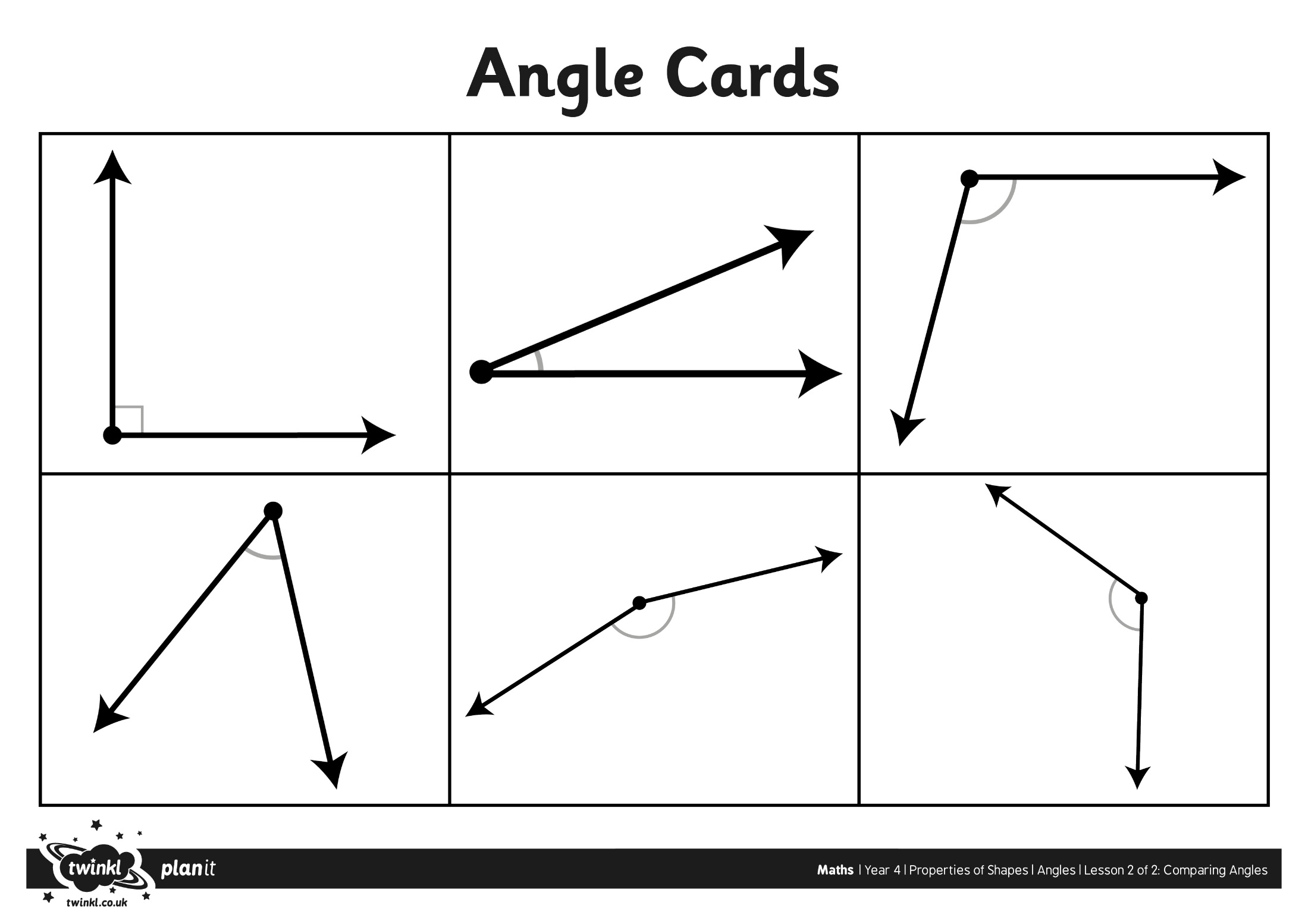 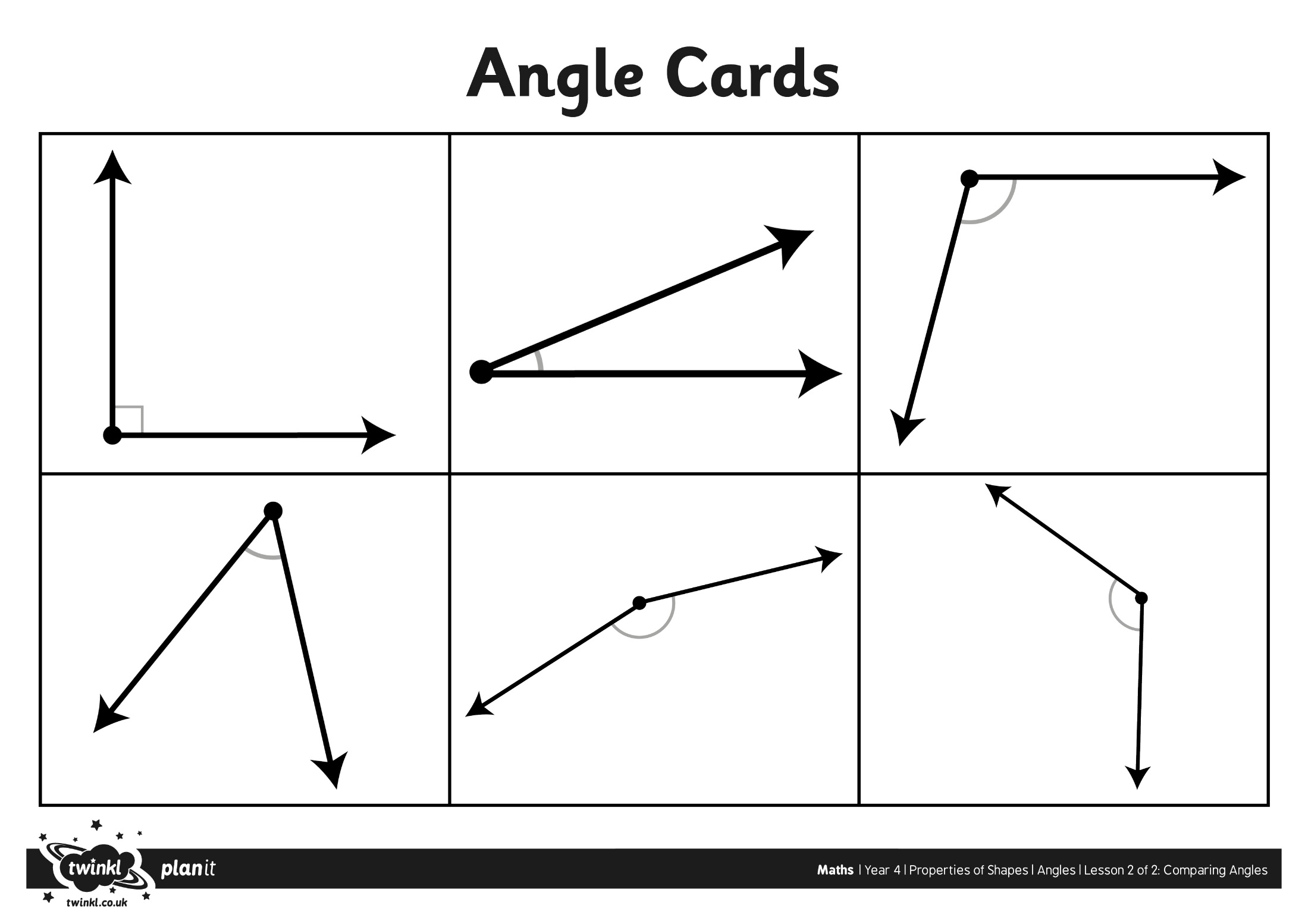 Smallest
Largest
Can you order the angle cards from smallest to largest?
Comparing Signs
We can use the comparing signs <, = and > to write mathematical sentences that compare angles.
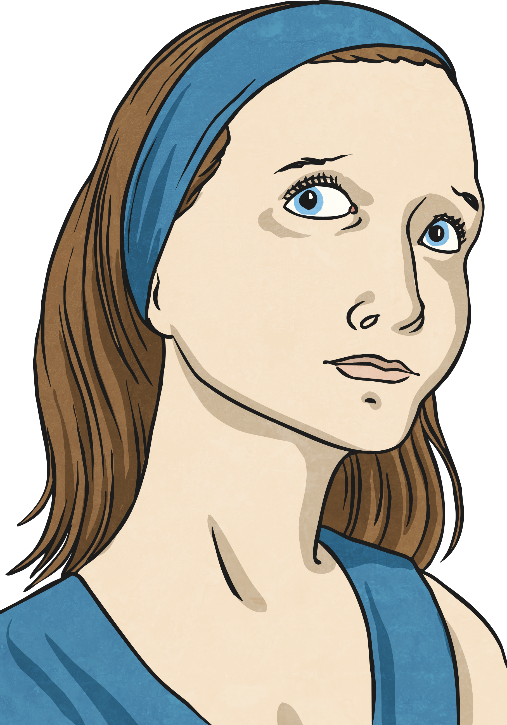 <
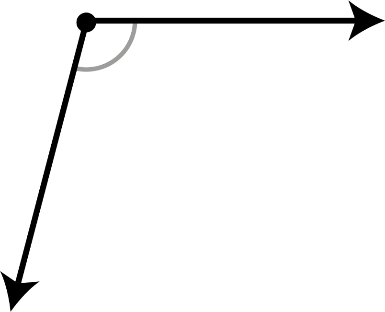 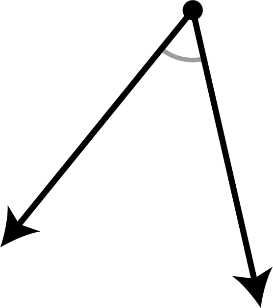 Angle 1 is smaller than angle 2.
Comparing Signs
We can use the comparing signs <, = and > to write mathematical sentences that compare angles.
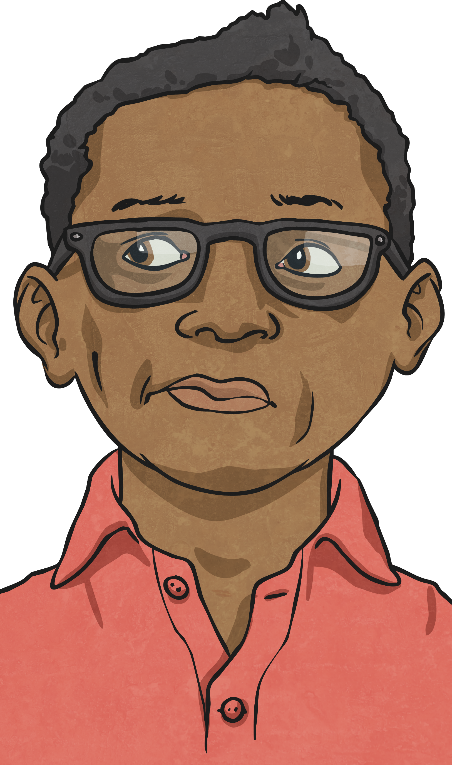 >
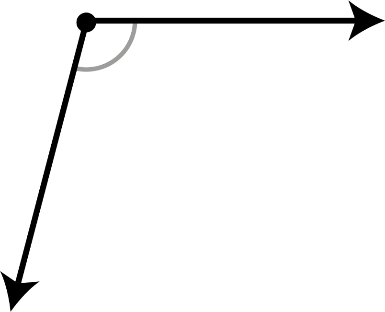 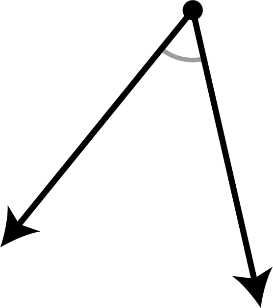 Angle 1 is greater than angle 2.
Ordering Angles
We can use the comparing signs <, = and > to write mathematical sentences to compare angles.
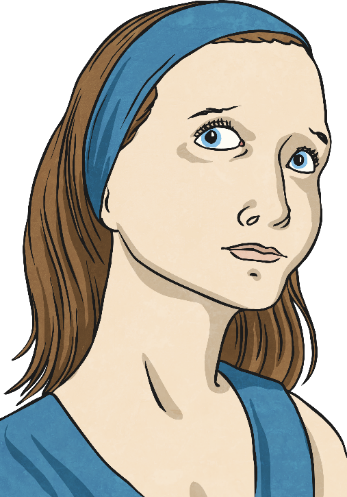 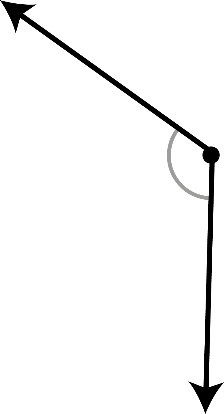 1.
3.
<
>
2.
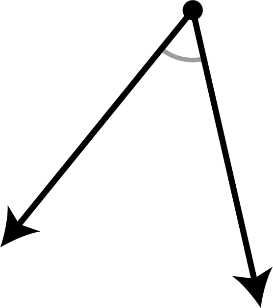 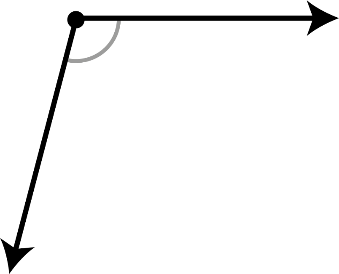 Angle 1 is smaller than angle 2.
Angle 2 is greater than angle 3.
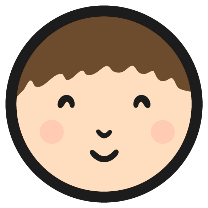 Order the Angles Activity
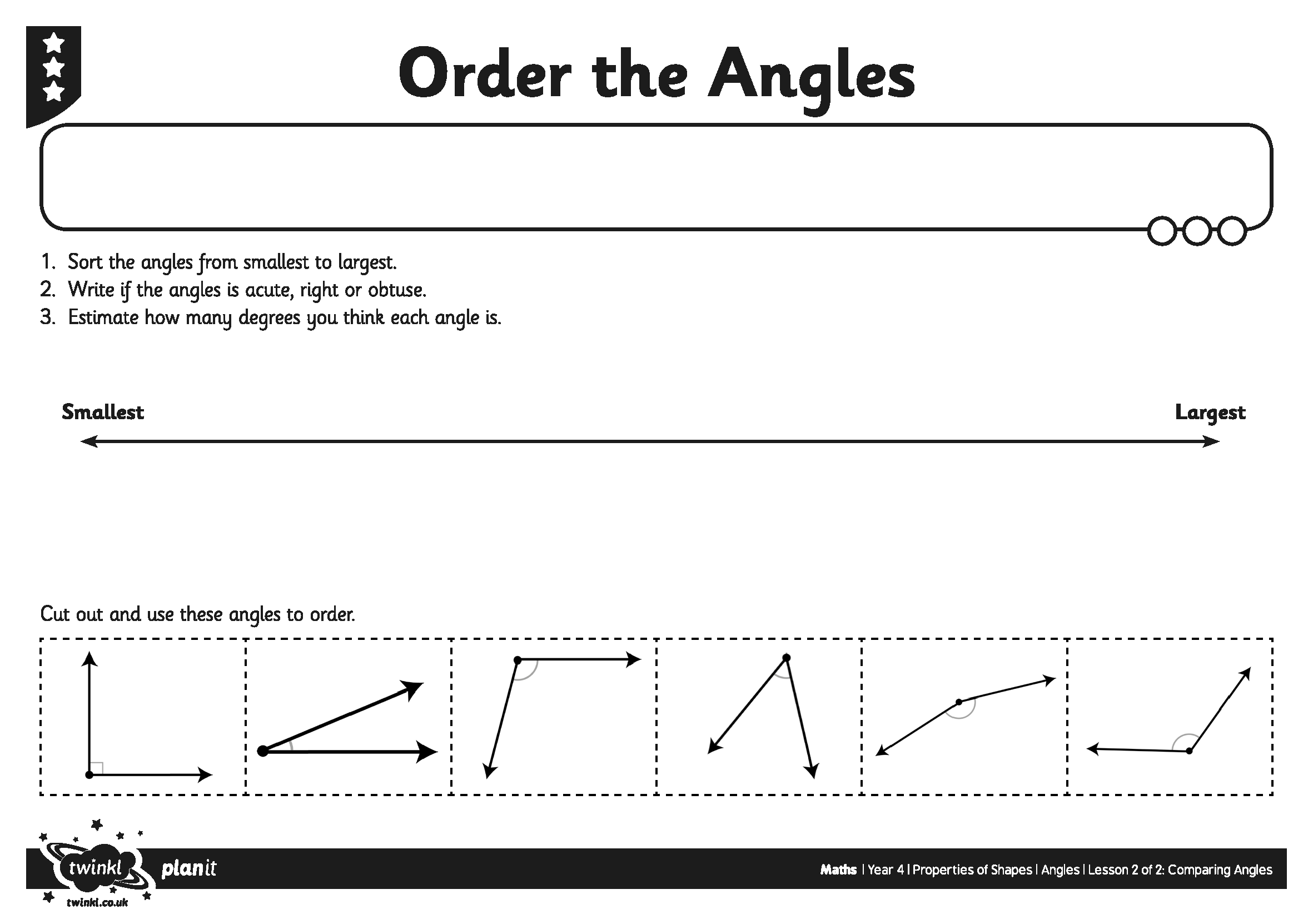 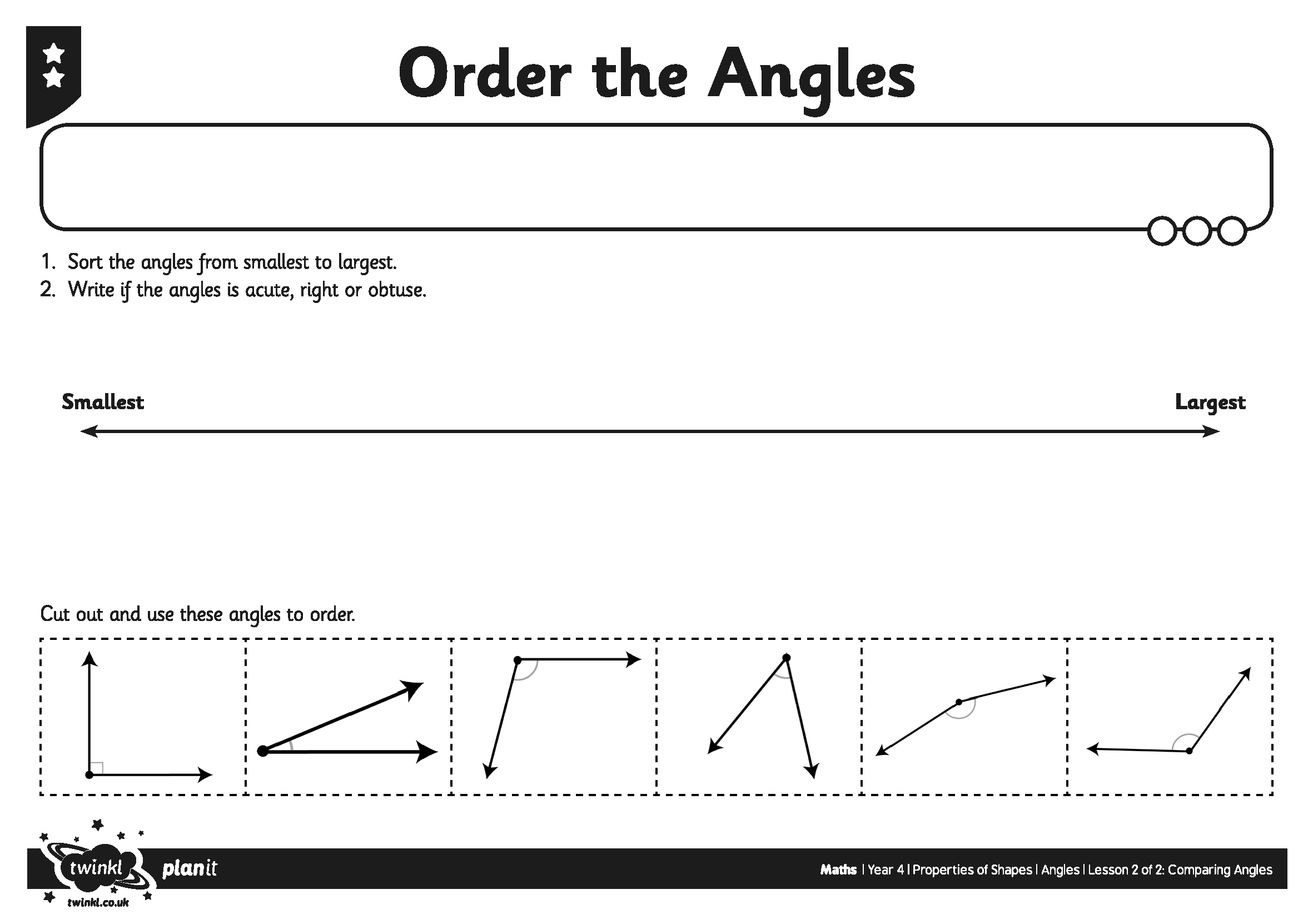 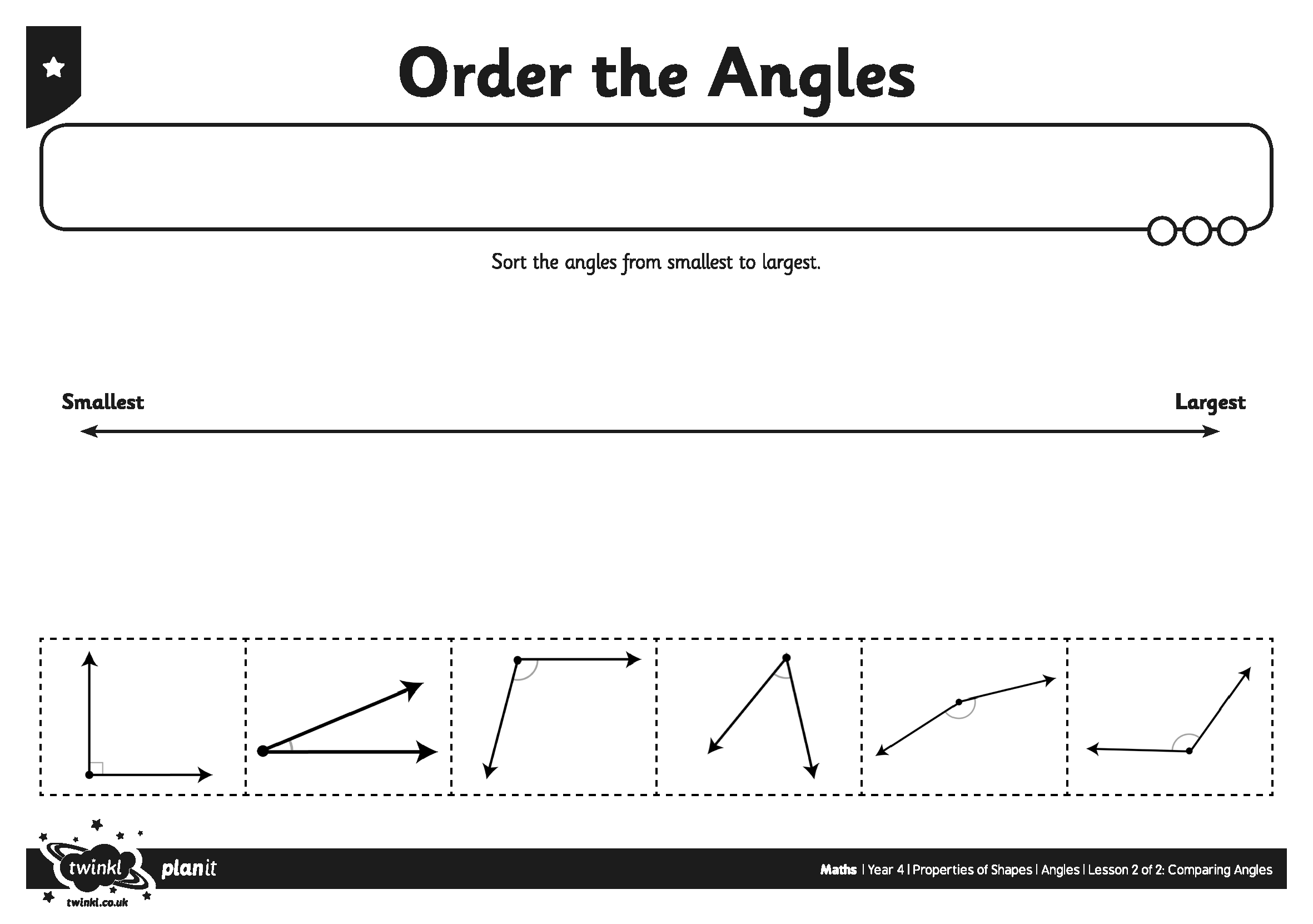 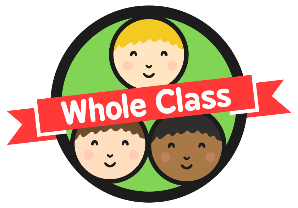 Odd Angle Out
Which angle is the odd one out in each set?
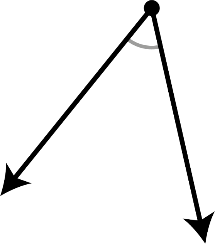 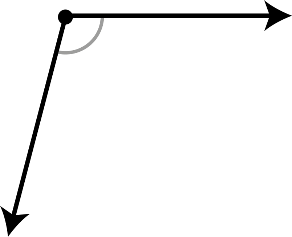 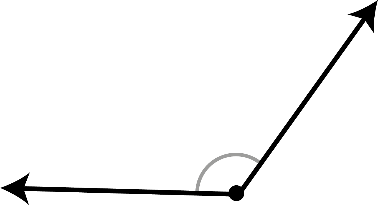 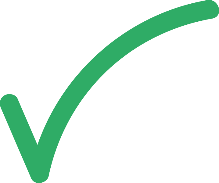 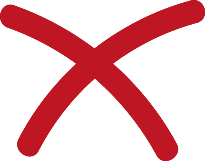 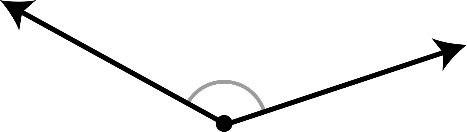 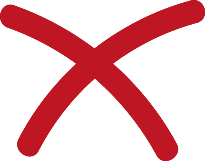 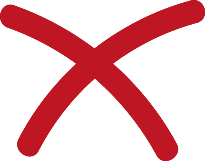 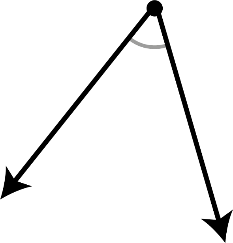 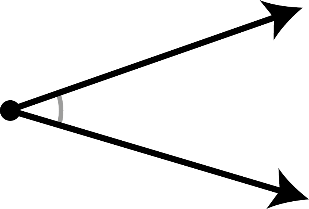 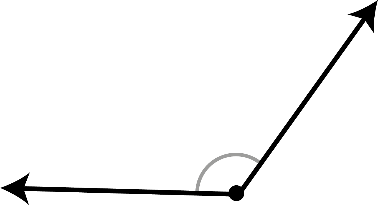 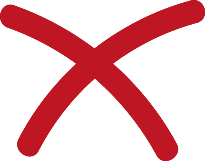 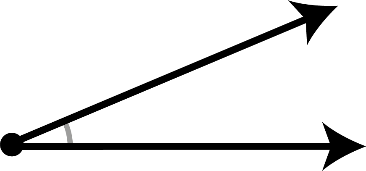 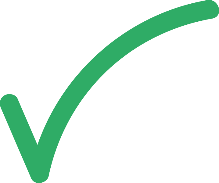 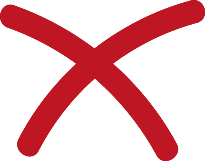 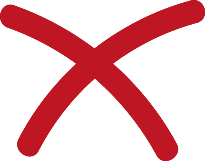 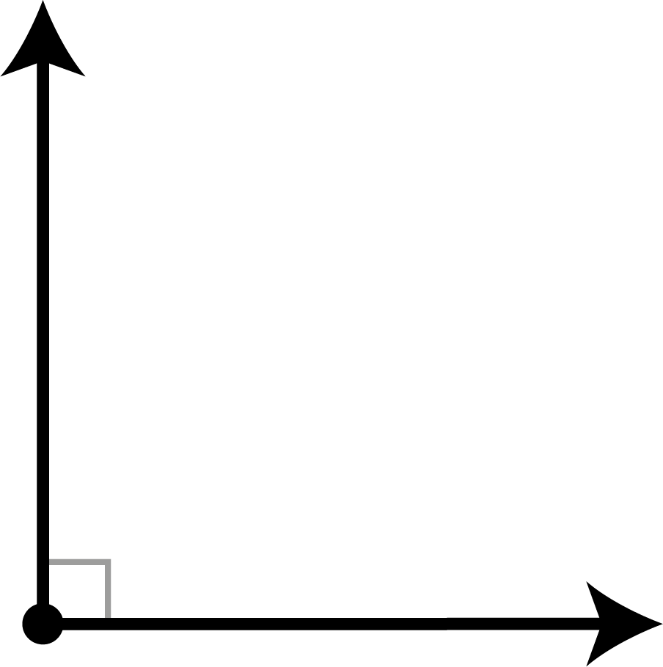 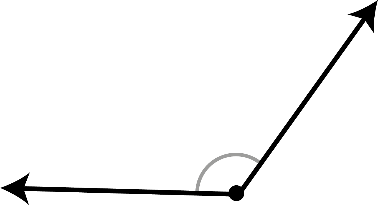 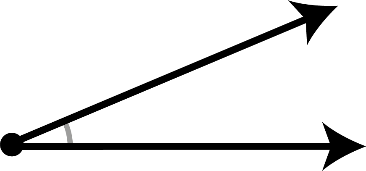 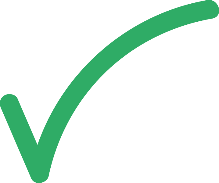 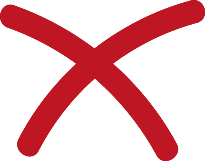 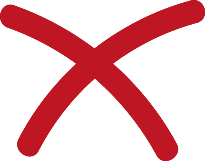 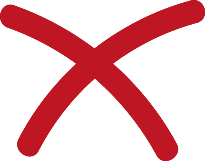 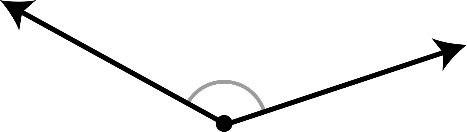 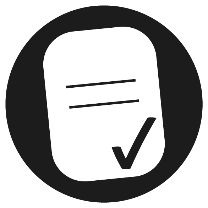 Aim
I can compare and order angles up to 180 degrees.
Success Criteria
I can identify acute and obtuse angles.
I can compare and order angles up to 180 degrees.